Retail Observations:On-line New and Re-launched Products
11th June 2020
New Products Summary
Source: Retailer Website (11/06/2020)
Asda
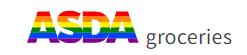 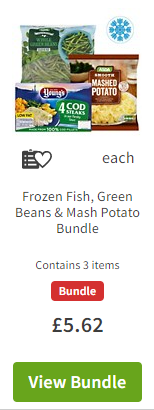 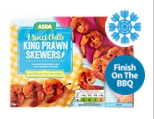 Source: Retailer Website (11/06/2020)
Iceland
Frozen (1)
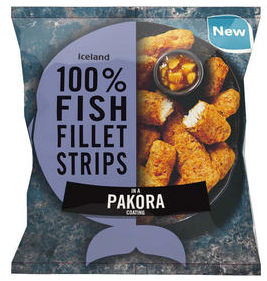 Source: Retailer Website (11/06/2020)
Morrisons
Chilled (2)
Ambient (4)
Frozen (2)
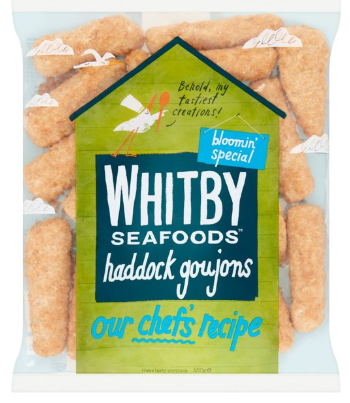 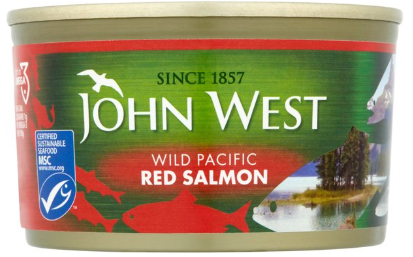 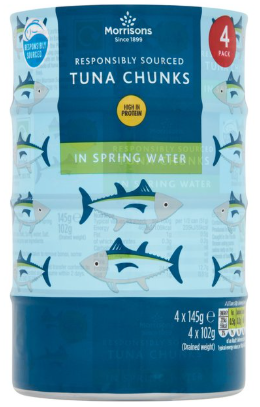 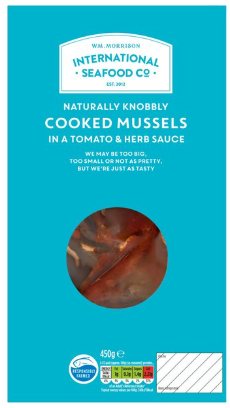 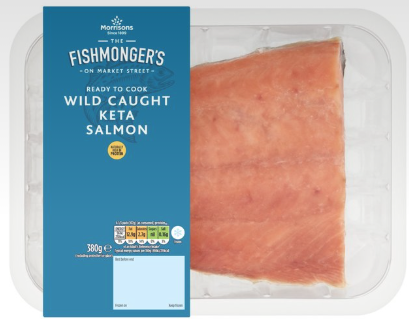 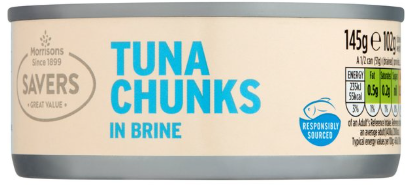 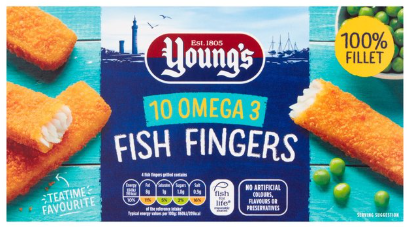 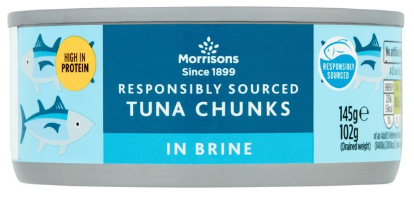 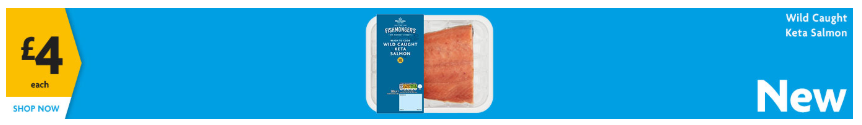 Source: Retailer Website (11/06/2020)
Sainsburys
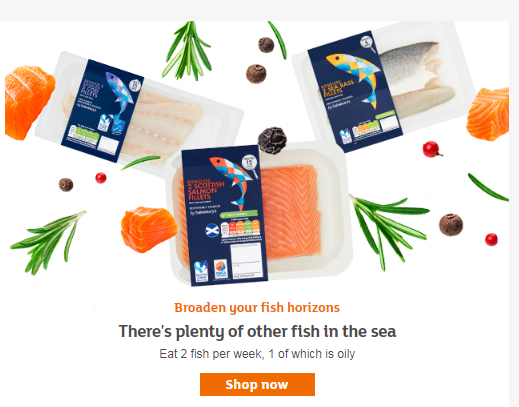 Source: Retailer Website (11/06/2020)
Tesco
Ambient (4)
Chilled (2)
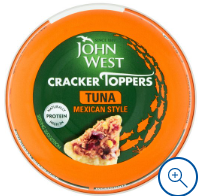 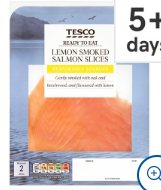 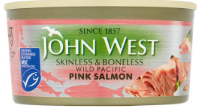 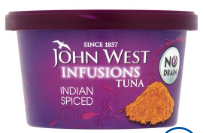 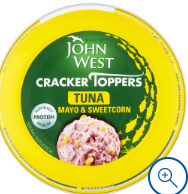 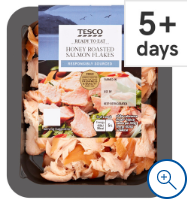 Source: Retailer Website (11/06/2020)
Waitrose
Frozen (2)
Chilled (2)
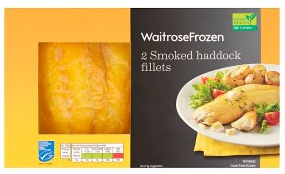 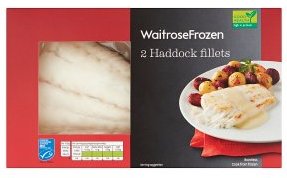 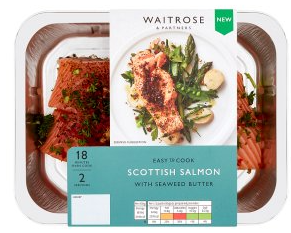 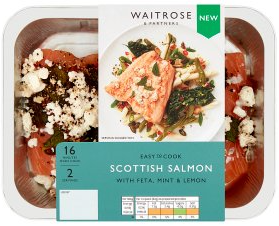 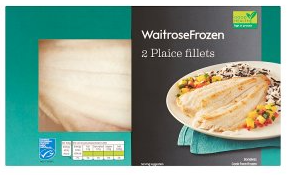 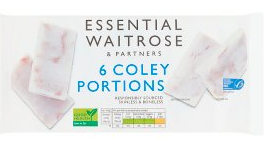 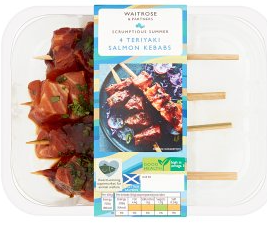 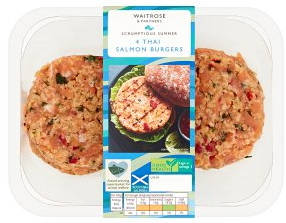 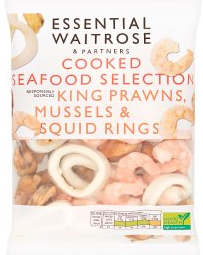 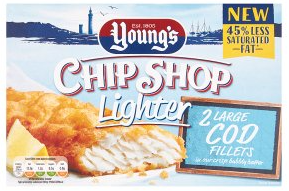 For further details please contact: 

Julia Brooks 
Market Insight Analyst 
Julia.brooks@seafish.co.uk
+44 (0) 1472252358 / 07944 682751

Suzi Pegg-Darlison	
Market Insight Analyst
Suzanne.pegg@seafish.co.uk
+44 (0) 1472 252358 / 07944 682697

seafish.org.uk
Thank you